Play in a group of 3: Host, Team 1, Team 2
Aim of the game:
Team 1 tries to capture hexagons to connect from left to right of the grid.
Team 2 to capture hexagons to connect from top to bottom of the grid.
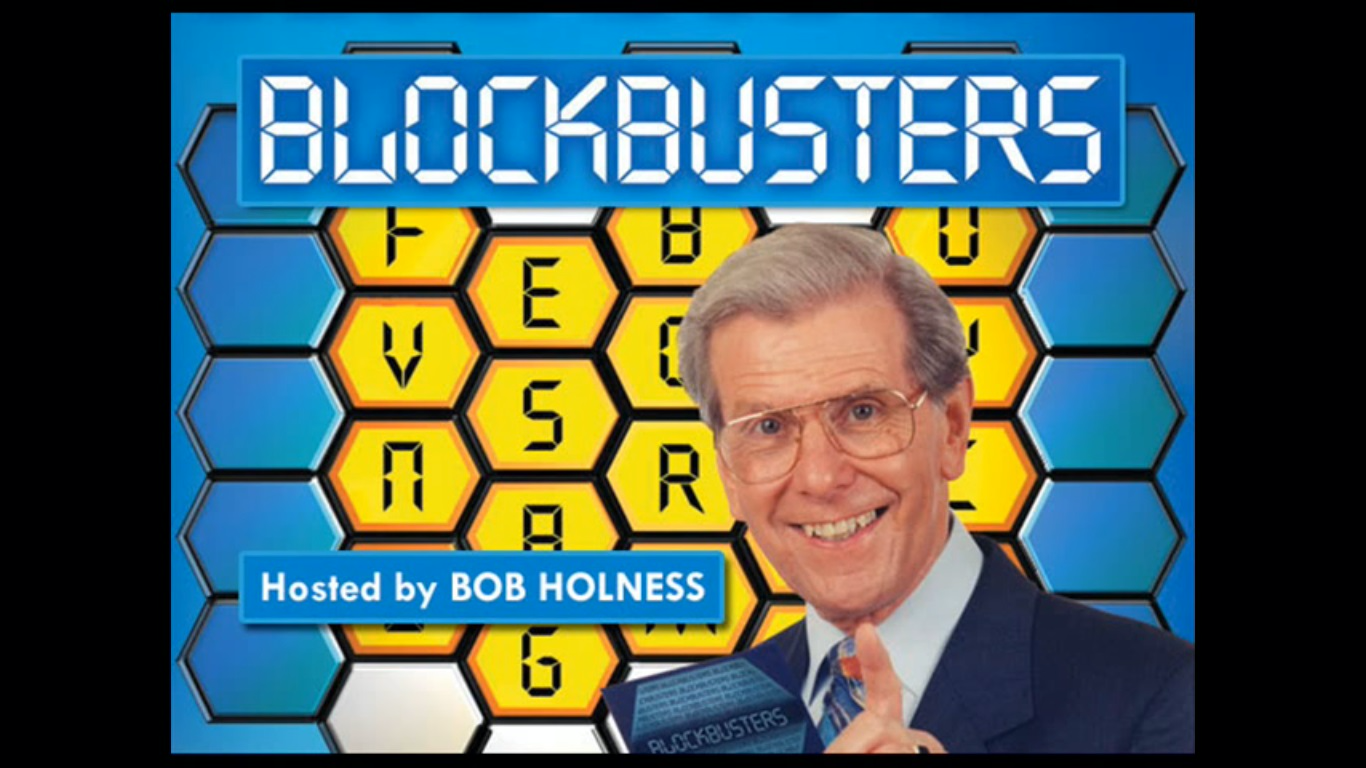 A
T
SoL
L
I
How to play:
Team 1 goes first and selects a hexagon. The host asks them the associated question. eg. ‘What X is a percussion instrument?’ If Team 1 answer correctly, they capture the hexagon and place their coloured counter on it. If they answer incorrectly, the host asks Team 2 – if they answer correctly they capture the hexagon.
Play then passes to Team 2 and the host asks the question they select.
Play continues until one of the teams has made a connection across the grid.
D
M
C
PoU
CP
V
E
DP
P
CSO
R
F
HC
G
Re
HC	Hate crime
A crime committed because of a prejudice.

I	Intention
The plan that someone has before they take action.
 
L	Law
The rules a country demands that its citizens follow.

M	Murder
	Unlawfully killing another person.
 
PoU	Principle of Utility
The idea that an action is right if it promotes maximum happiness for the maximum number of people.
 
P	Prison	
A secure building where offenders are kept for a period of time.
 
R	Retribution
An aim of punishment that gets the criminal back for their crimes.
 
Re	Reformation
An aim of punishment that tries to make the criminal see how and why their behaviour was wrong and change their ways for the better.
 
SoL	Sanctity of Life
The idea that all life is holy as it is created and loved by God.
 
T	Theft
Taking something without the owner’s consent.
 
V	Victim
Someone who is directly affected by a crime.
Crime and Punishment Blockbusters
 
A	Action
	Doing something.
 
C	Crime
	An action which breaks the law.
 
CP	Corporal punishment
Punishment in which physical pain is inflicted in the criminal.
 
CSO	Community Service Order
UK punishment involving the criminal doing a set number of hours of physical labour.
 
D	Deterrence
An aim of punishment that tries to put a person off committing a crime.
 
DP	Death penalty
State sanctioned execution for a capital offence.
 
E	Evil
Something or someone considered morally very wrong or wicked.
 
F	Forgiveness
Letting go of blame against a person for wrongs they have done.

G	Good
	Something that is morally right.